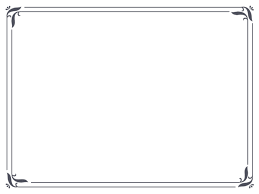 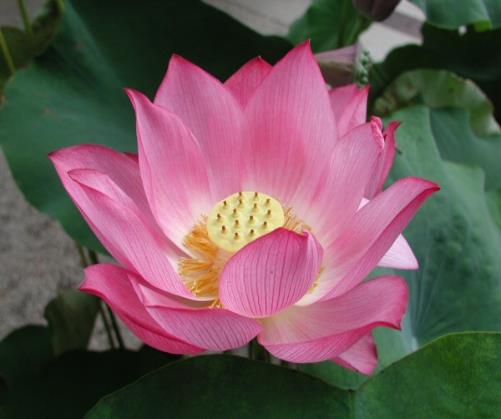 স্বাগতম
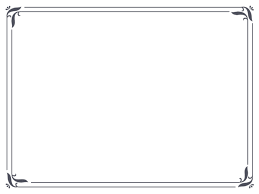 পরিচিতি
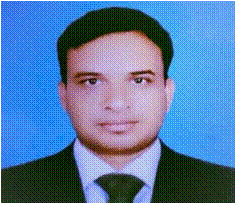 শ্রেণিঃ দাখিল ১০ম
বিষয়ঃ সাধারন গণিত 
অধ্যায়ঃ সতের 
পাঠঃ পরিসংখ্যান ।
তারিখঃ05 /01/2020খ্রি.
মোঃ রাজিব মিয়া
সহকারী শিক্ষক (গণিত)
গজারিয়া বাতেনিয়া আলিম মাদ্রাসা
গজারিয়া, মুন্সীগঞ্জ।
মোবাঃ01842-529926
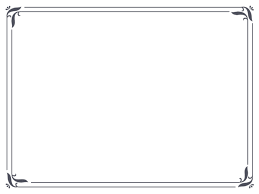 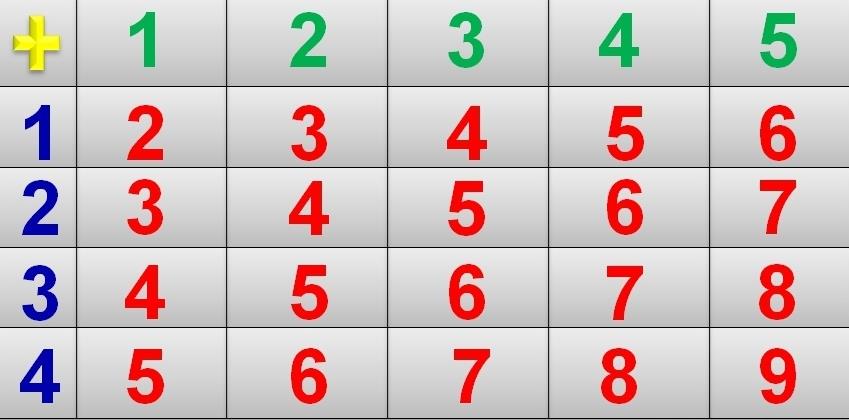 গণনাকারি সংখ্যা
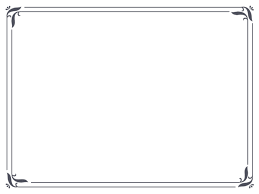 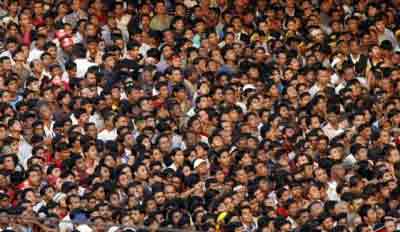 বিভিন্ন বয়সের লোক ঘোড়ার দৌড় দেখছে
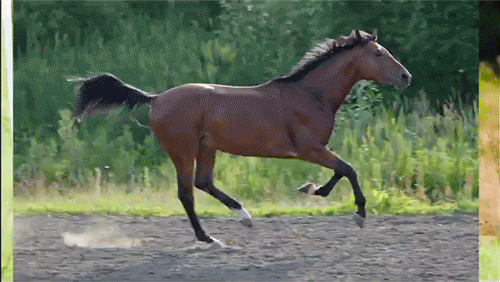 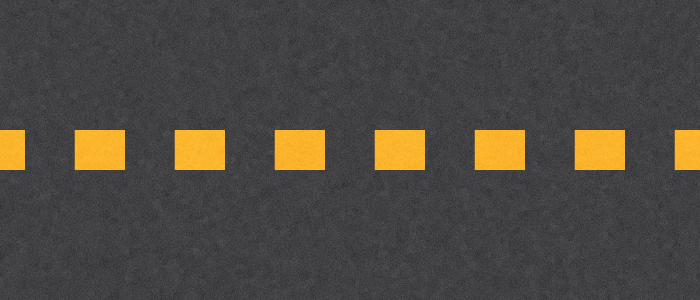 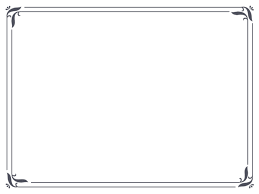 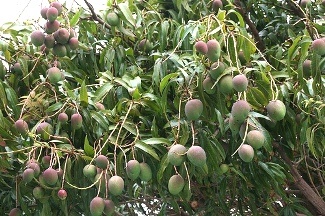 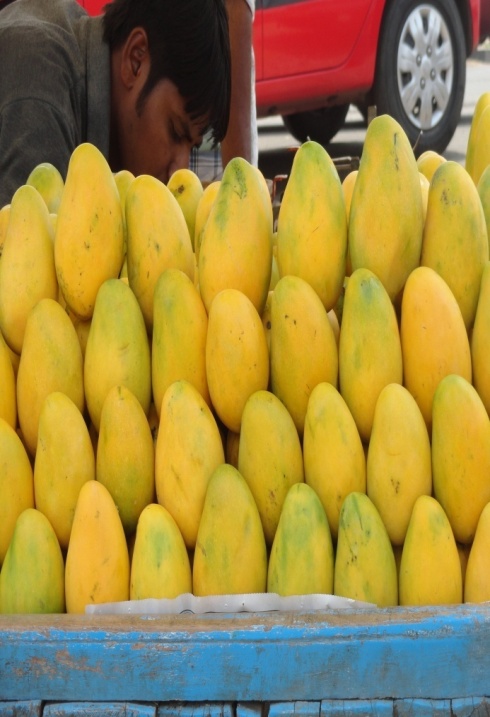 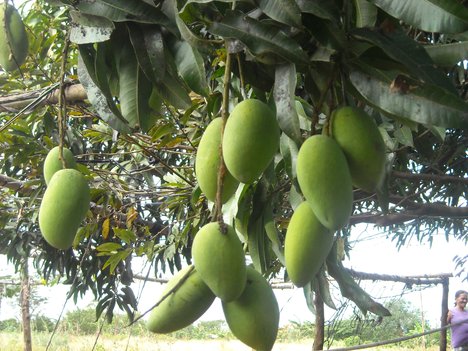 বিভিন্ন ভরের ও মূল্যের আমের সমারোহ
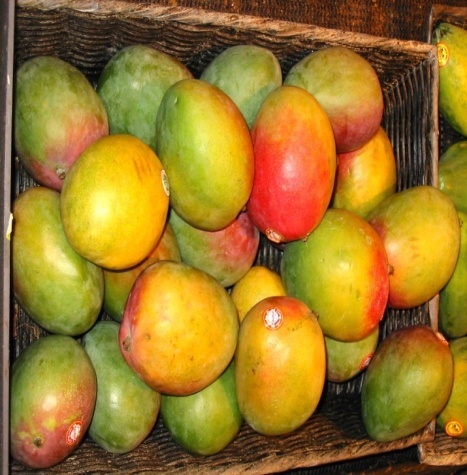 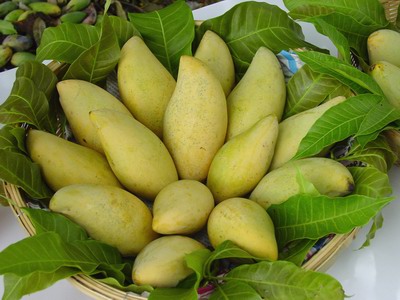 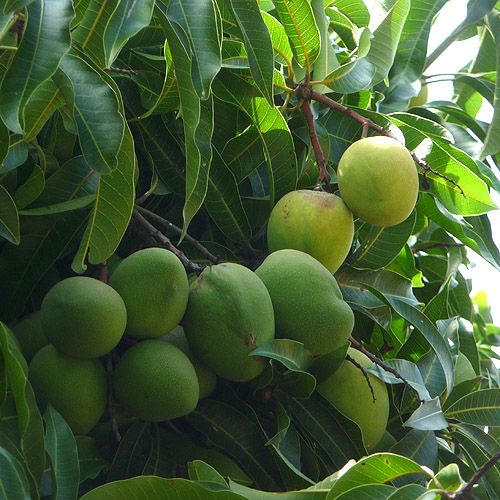 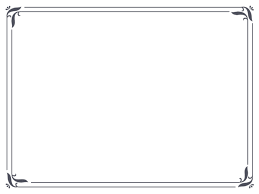 যাত্রী সাধারন লঞ্চ ও স্টীমারে বিভিন্ন গন্তব্যে যাতায়ত করে
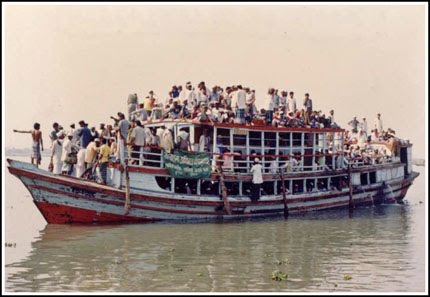 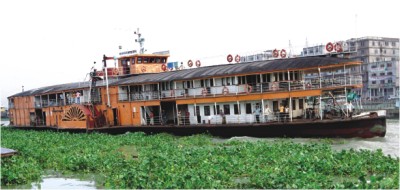 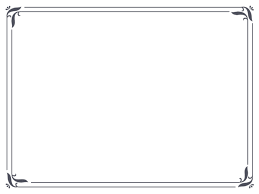 সংক্ষিপ্ত পদ্ধতিতে গড় নির্ণয়
দূরত্ব
বয়স
ওজন
সংখ্যা
মূল্য
গড়
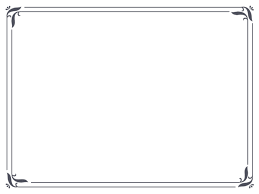 ১। সংখ্যার মাধ্যমে তথ্যকে প্রকাশ করতে পারবে ।
২। শ্রেণি পরিসর ও বিচ্যুতি সংখ্যা লিখতে পারবে ।
৩। সংক্ষিপ্ত পদ্ধতিতে প্রদত্ত উপাত্তের গড় নির্ণয় করতে পারবে।
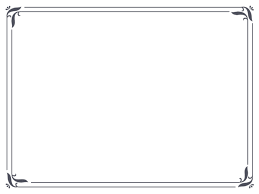 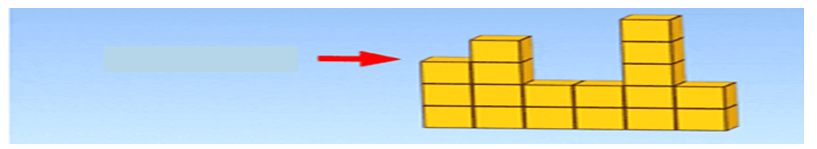 গাণিতিক গড়
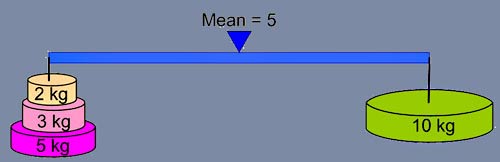 গড় = 5
শ্রেণি ব্যবধান
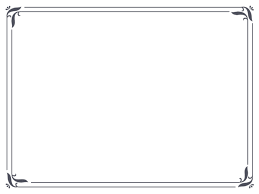 Y
70
উচ্চ সীমা
শ্রেণি পরিসর
60
55
50
(70 – 30) +1= 41
40
শ্রেণি ব্যবধান = 5
30
নিম্ন সীমা
শ্রেণি সংখ্যা = 41÷ 5 = 8.2 বা 9
X
O
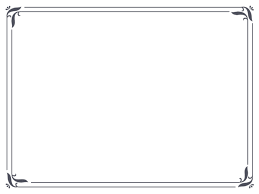 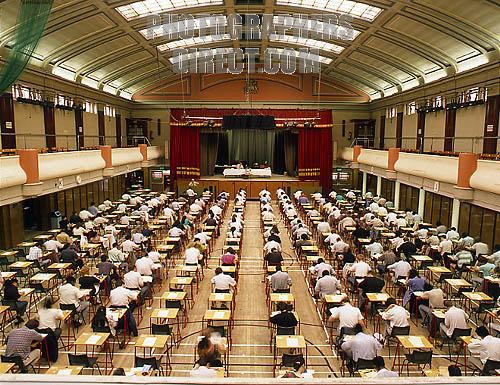 পঞ্চাশ জন শিক্ষার্থী গণিত বিষয়ে পরিক্ষা দিচ্ছে
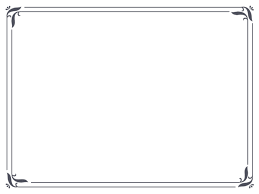 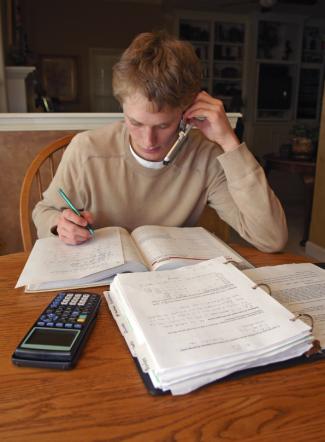 1
68
21
31
41
11
47
62
85
65
2
51
22
73
32
70
42
87
12
74
91
13
69
23
48
33
93
43
76
3
4
87
14
79
24
78
34
58
44
97
5
61
15
25
84
35
71
45
81
84
6
77
16
26
76
36
67
46
45
71
7
81
17
88
56
80
66
27
37
47
পরিক্ষার্থীদের গণিতে প্রাপ্ত নম্বরের তালিকা তৈরি করা হল
8
53
18
73
28
42
38
56
48
56
9
64
19
62
29
72
39
78
49
78
10
72
20
72
30
79
40
58
50
66
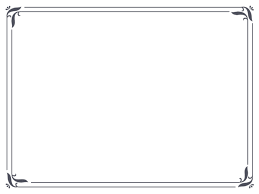 77
76
67
68
47
65
47
62
85
71
শ্রেণি ব্যবধান h =10
81
56
80
51
66
73
70
87
74
88
শ্রেণি সংখ্যা k= 06
53
42
56
91
56
48
93
76
69
73
62
87
78
78
58
97
69
64
72
78
81
72
61
66
84
84
71
72
79
58
81-90
51-60
41-50
61-70
71-80
91-100
প্রাপ্ত নম্বর গুলোকে শ্রেণি বিন্যাস করা হল
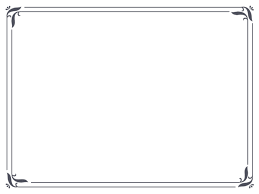 শ্রেণি ব্যাপ্তি
ui
শ্রেণি মধ্য
মান xi
ট্যালি চিহ্ন
গণসংখ্যা
fi
fi ui
41 –50
45.5
4
−3
−12
−14
7
55.5
−2
51– 60
−11
11
−1
65.5
61–70
00
75.5
17
0
71–80
8
81–90
85.5
8
1
6
91–100
95.5
3
2
অনুমিত গড়, a = 75.5
n=50
fiui=−23
বিন্যাসকৃত নম্বরের গাণিতিক গড় নির্ণয়ের  সারণী
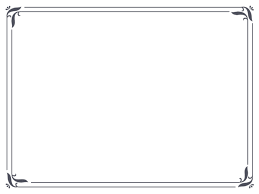 বোর্ডের কাজ
(বিচ্যুতি সংখ্যা×গনসংখ্যা) এর সমষ্টি
×শ্রেণি ব্যবধান
গড় =অনুমিত গড় +
গণসংখ্যাগুলোর সমষ্টি
=  75.5  +( − 0.46 )10
=  75.5  − 4.6
=  70.9
শ্রেণীবিন্যাসে প্রাপ্ত গড় প্রকৃত গড়ের কাছাকাছি হয়
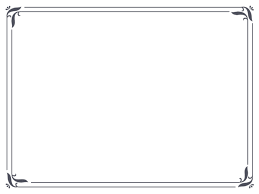 একক কাজ
কোনো বার্ষিক পরীক্ষায় 40 জন ছাত্রের গণিত বিষয়ে প্রাপ্ত নম্বরগুলো নিচে দেয়া হলঃ
53,48,65,35,55,38,50,67,25,58,62,21,76,46,
57,67,55,70,44,72,60,42,64,73,38,41,55,41,
34,51,40,38,28,44,36,40,42,35,22,30.
প্রদত্ত উপাত্তগুলোর শ্রেণী পরিসর এবং ৫ শ্রেণি ব্যবধান ধরে শ্রেণি সংখ্যা নির্ণয় কর
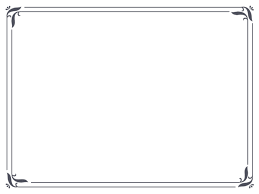 দলীয় কাজ
কোনো বার্ষিক পরীক্ষায় 40 জন ছাত্রের বিজ্ঞান বিষয়ে প্রাপ্ত নম্বরগুলো নিচে দেয়া হলঃ
73,42,25,35,57,34,60,77,23,48,82,21,46,66,
537,67,45,70,44,62,40,42,64,53,48,41,65,41,
34,51,41,38,28,43,31,49,32,65,24,34.

প্রদত্ত উপাত্তগুলোকে শ্রেণীবিন্যিস করে
সারণী তৈরি কর ।
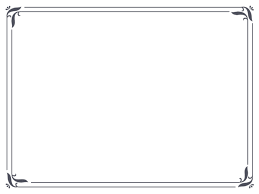 মূল্যায়ন
30টি বায়ুকল দ্বারা দৈনিক উৎপাদিত তড়িৎ শক্তির পরিমান(ওয়াট) হলঃ 42,53,68,45,55,64,49,48,67,56,63,57,49,50,
61,59,65,44,54,60,47,54,68,51,48,69,70,52,62,50.
উপরোক্ত উপাত্তগুলোকে তিনটি শ্রেণিতে বিন্যাস কর
42,45,49,48,
49,44,47,48,
50,50.
56,55,57,54,59,54,52,61,53,60.
68,65,67,64,
69,68,62,61,
63,70.
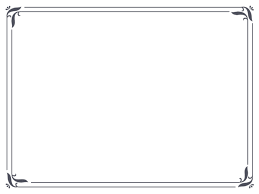 গণসংখ্যা
সারণীটি
পূর্ণ কর
এবং ছকে উল্লেখিত প্রশ্নগুলোর উত্তর দাও
শ্রেণি ব্যাপ্তি
fi
ui
fiui
xi
21─ 30
4
–3
–12
25.5
35.5
31─ 40
6
–2
–12
45.5
41─ 50
9
–1
–9
55.5
0
51─ 60
16
0
65.5
1
61─ 70
14
14
2
71─ 80
8
75.5
16
81─ 90
3
9
85.5
3
প্রশ্ন
a
h
উত্তর
55.5
10
6
56.5
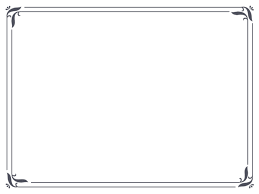 বাড়ির কাজ
30 জন ছাত্রের সমাজ বিষয়ে প্রাপ্ত নম্বরগুলো নিচে দেয়াহলঃ
53,48,65,35,55,50,67,58,76,46,57,67,55,70,
44,72,60,42,64,73,38,41,55,41,51,40,44,40,
42,35.
প্রদত্ত উপাত্তগুলোকে শ্রেণীবিন্যিস করে সংক্ষিপ্ত পদ্ধতিতে গড় নির্ণয় কর
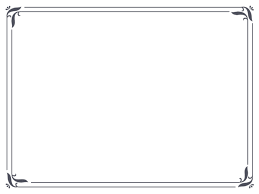 সবাই ভাল থেকো
ধ
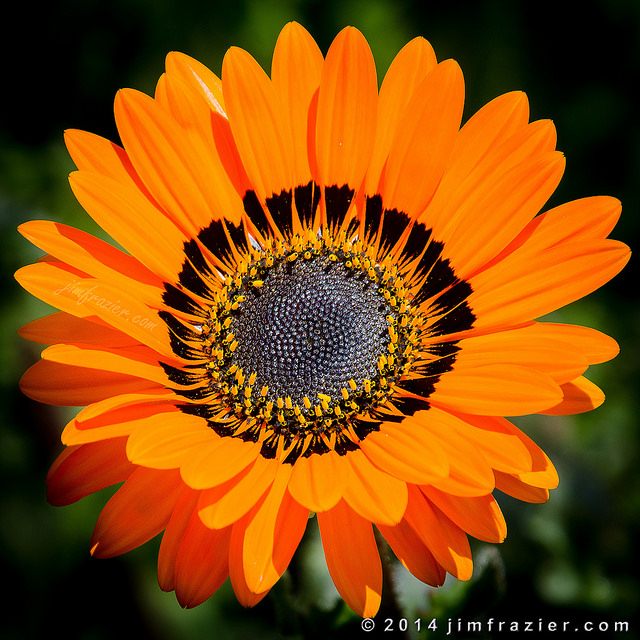 ন্য
বা
দ